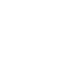 ITIS – LICEO SCIENTIFICO
	F. GIORDANI - CASERTA
BES:Termini formulazione PEI PDP e relative indicazioni per la valutazione
BES : bisogni educativi speciali
Alunni con disabilità certificata (L.104/92)
Alunni con difficoltà di apprendimento e diagnosi DSA( L.170/10)
Alunni con altri bisogni educativi speciali svantaggio socio-economico-culturale (DM 27/12/12 e
 CM 8/2013)
1
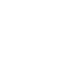 ITIS – LICEO SCIENTIFICO
	F. GIORDANI - CASERTA
Formulazione PEI (Piano Educativo individualizzato) alunni con disabilità
Il cdc predispone dei percorsi didattici differenziati , avvalendosi del PEI per programmare in modo appropriato.
Il PEI contiene: obiettivi attentamente definiti, specifici per disciplina , scanditi nel tempo e raggiungibili. Chiare indicazioni delle attività didattiche.
Viene redatto entra il 30 novembre
Curricoli: 
Semplificato , per obiettivi minimi ovvero “riconducibile ai programmi ministeriali” che consente di ottenere il Diploma
 
Differenziato, per le esigenze di apprendimento dell’alunno, nel quale  è previsto il rilascio dell’attestato di frequenza

VALUTAZIONE: utilizzare vari metodi per valutare i progressi, tenere conto della situazione di partenza, praticare l’autovalutazione ed il rinforzo positivo.
MODALITA’ DI VERIFICA: prove equipollenti per verificare gli stessi obiettivi.
2
ITIS – LICEO SCIENTIFICO
	F. GIORDANI - CASERTA
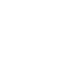 Formulazione PDP (Piano Didattico Personalizzato) alunni con DSA
INTERVENTI EDUCATIVI E DIDATTICI PER DISCIPLINA 

STRATEGIE DI PERSONALIZZAZIONE/INDIVIDUALIZZAZIONE PREDISPOSTI DAL CDC

STRUMENTI COMPENSATIVI : computer, correttore ortografico, ausili per il calcolo, schemi, tabelle, mappe, formulari ecc.

MISURE DISPENSATIVE: dispensa dalla lettura ad alta voce in classe, dispensa dalla scrittura sotto dettatura, dispensa dall’utilizzo di tempi standard, dispensa da un eccessivo carico di compiti ecc. 

VALUTAZIONE: valorizzare il processo di apprendimento dell’allievo e non valutare solo il prodotto/risultato; valutare per “dare valore” all’allievo e al suo percorso. Predisporre verifiche scritte/orali programmate . Programmare tempi più lunghi per l’esecuzione delle prove. Prevedere verifiche orali a compensazione di quelle scritte .
3